CH 11: Electricity and Its Production
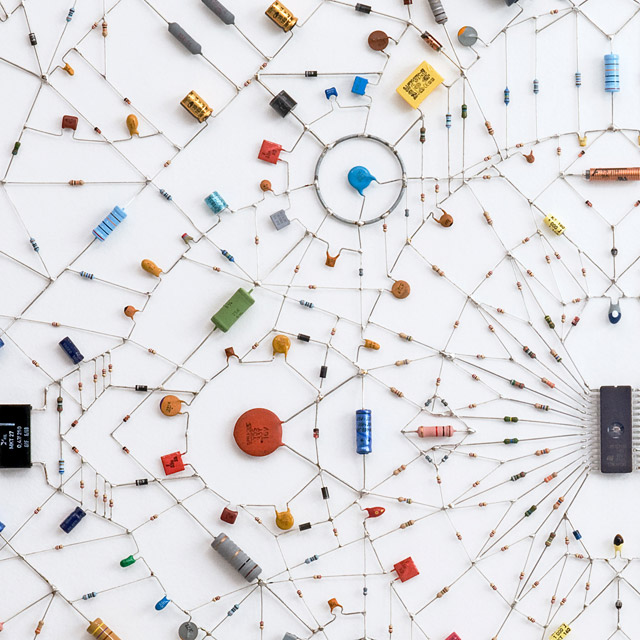 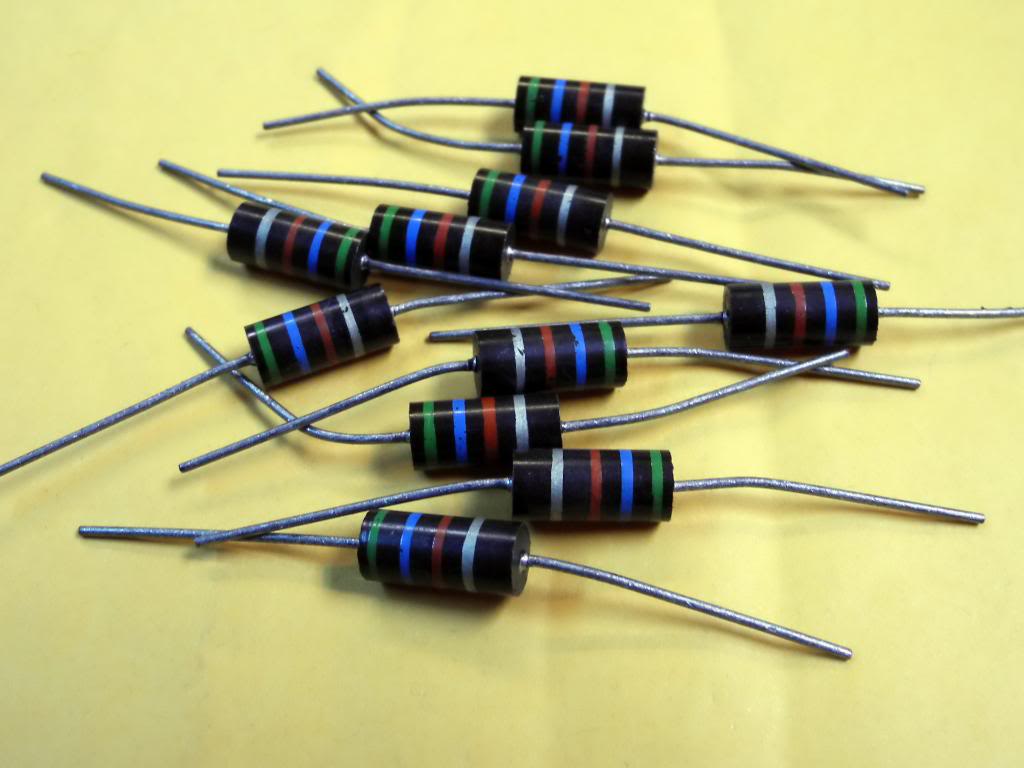 11.9 – Circuit Analysis
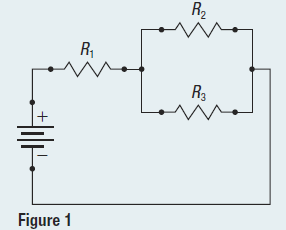 Pg. 532 #1
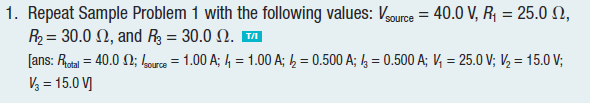 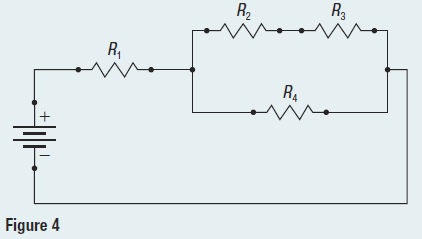 Pg. 534 #1
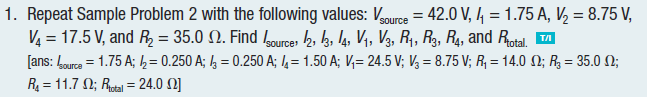 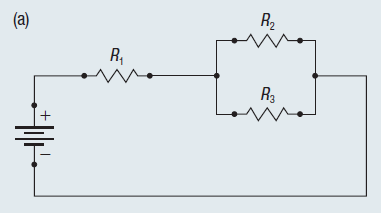 Pg.535 #1a
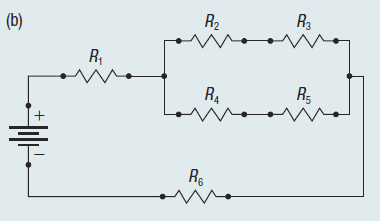 Pg.535 #1b
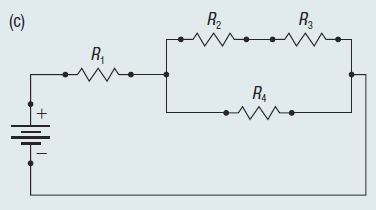 Pg.535 #1c
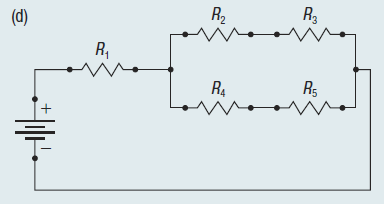 Pg.535 #1d
Pg.535 #2
Pg.535 #3
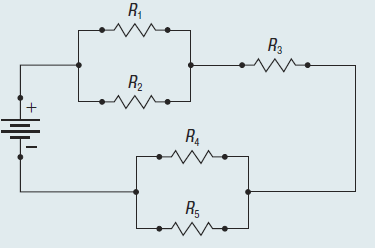 Pg.535 #4
Extra Practice Questions
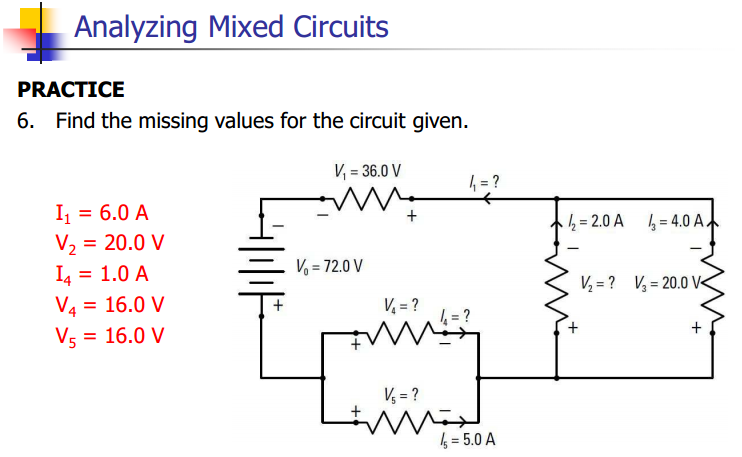 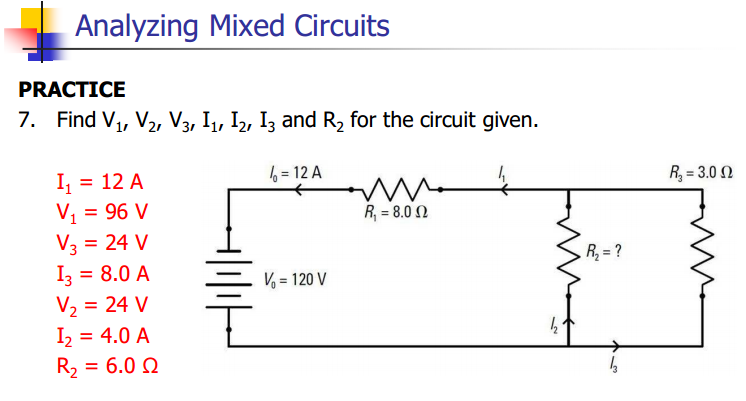 Classwork& Homework